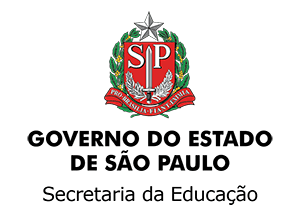 PROGRAMA DE SAÚDE OCUPACIONAL DO SERVIDOR -  PSOS
IMPLANTAÇÃO DA C.I.P.A - SEDUC
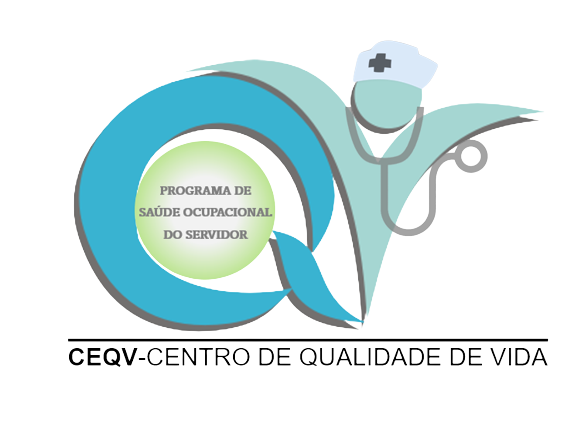 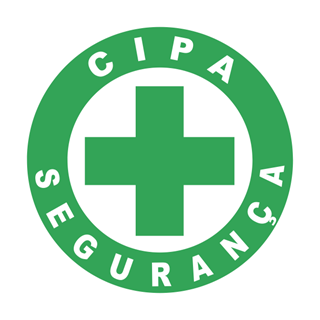 Dezembro/ 2019
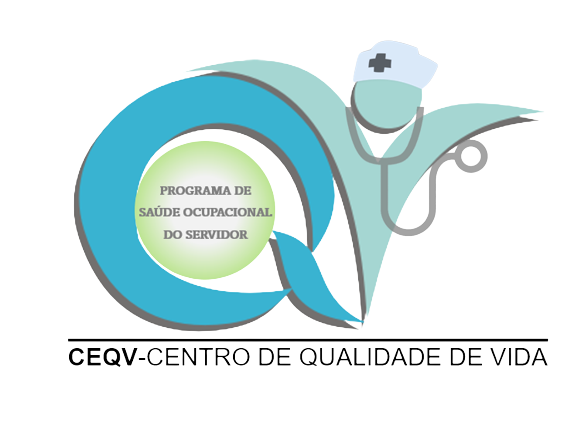 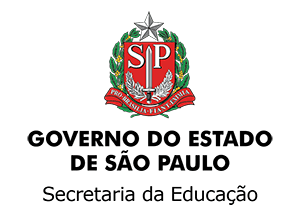 PROGRAMA DE SAÚDE OCUPACIONAL DO SERVIDOR -  PSOS
C.I.P.A
A CGRH implantará a CIPA - Comissão Interna de Prevenção de Acidentes e Assédio na Secretaria de Educação, para compor o Programa de Saúde Ocupacional do Servidor.

Em cumprimento ação do Ministério Público de SP, que exige a  implantando a CIPA.
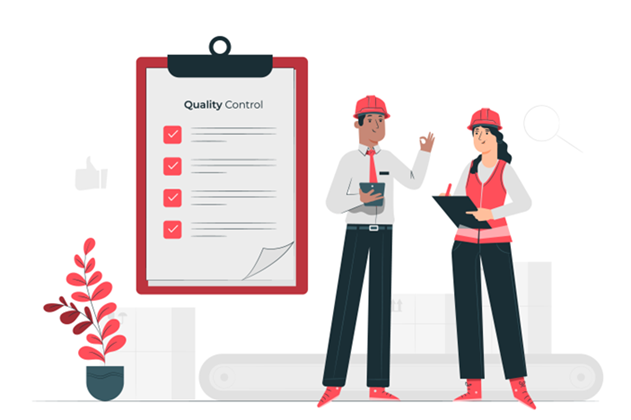 C.I.P.A – Comissão Interna de  Prevenção de Acidentes e Assédio. 
NR 5, Norma Regulamentadora do Ministério do Trabalho e Emprego,
Portaria MTb nº 3214 de 08 junho de 1978, atualizada pela Portaria MTP n.º 422, de 07 de outubro de 2021.
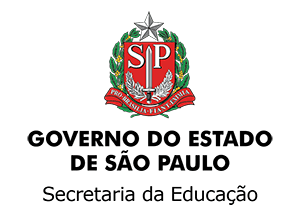 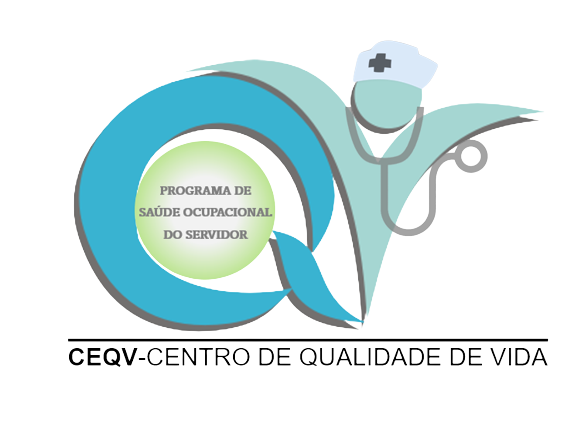 PROGRAMA DE SAÚDE OCUPACIONAL DO SERVIDOR -  PSOS
C.I.P.A
A Comissão Interna de Prevenção de Acidentes e Assédio (CIPA) tem como objetivo a prevenção de acidentes, doenças decorrentes do trabalho e assédio moral e sexual, de modo a tornar compatível, de forma permanente, o trabalho com a preservação da vida e a promoção da saúde e bem estar dos servidores.
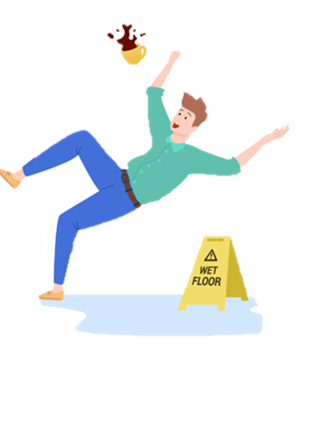 Qual a importância da C.I.P.A? 
A CIPA desempenha um papel importante na promoção da saúde ocupacional, colaborando com ações preventivas e corretivas relacionadas não apenas a acidentes, mas também a questões de saúde no ambiente de trabalho.
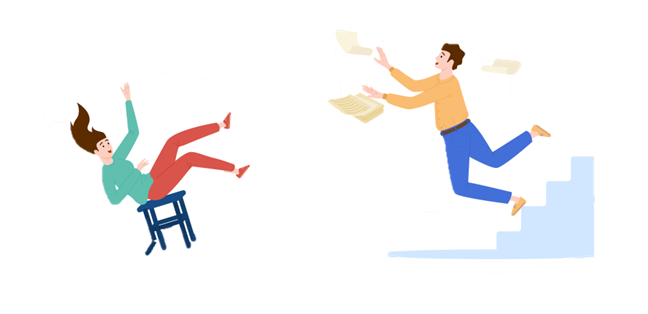 Pra que serve a C.I.P.A? 
É uma comissão composta por servidor e representantes da SEDUC, com o objetivo de zelar pela segurança e saúde no ambiente de trabalho.
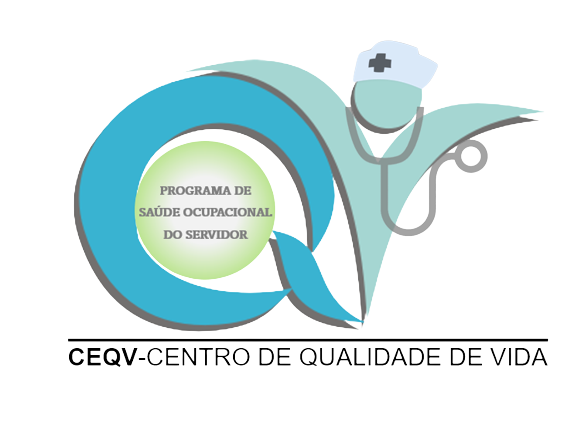 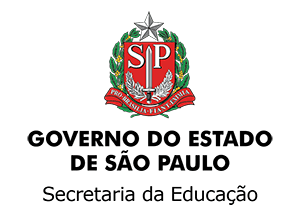 PROGRAMA DE SAÚDE OCUPACIONAL DO SERVIDOR -  PSOS
Etapas para processo de eleição da CIPA
Cada diretoria e coordenadoria  devem publicar o edital de convocação;
Preencher link com os indicados pela diretoria e coordenadorias a compor a comissão.
A convocação para a inscrição dos candidatos deverá ser por meio de comunicado elaborado pela Comissão Eleitoral e divulgado  nos diversos canais disponíveis da Diretoria de Ensino
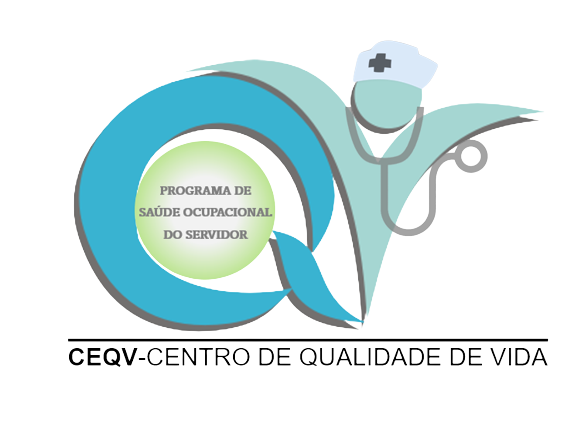 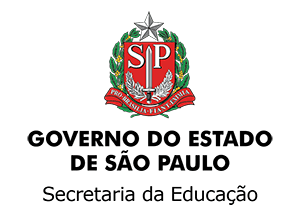 PROGRAMA DE SAÚDE OCUPACIONAL DO SERVIDOR -  PSOS
Etapas para processo de eleição da CIPA
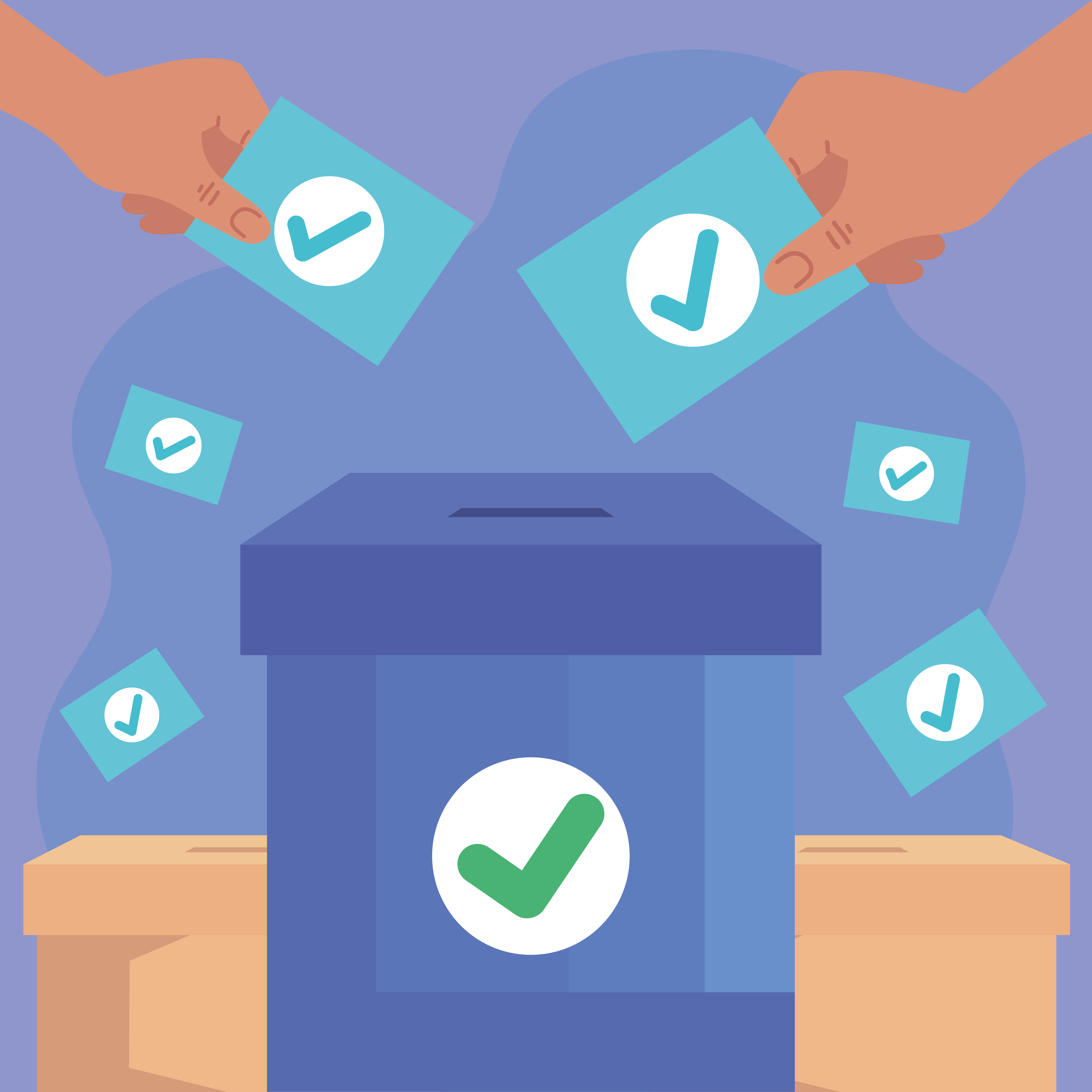 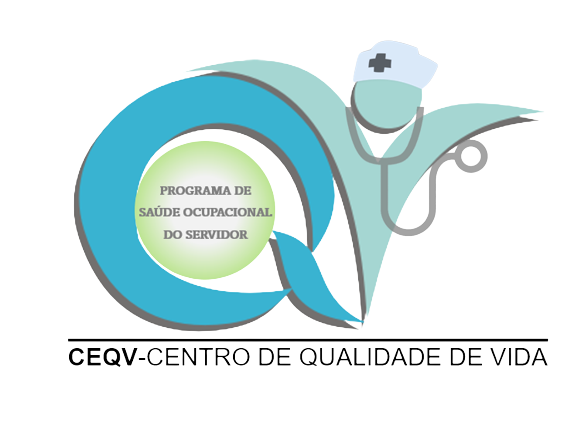 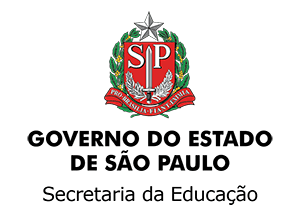 PROGRAMA DE SAÚDE OCUPACIONAL DO SERVIDOR -  PSOS
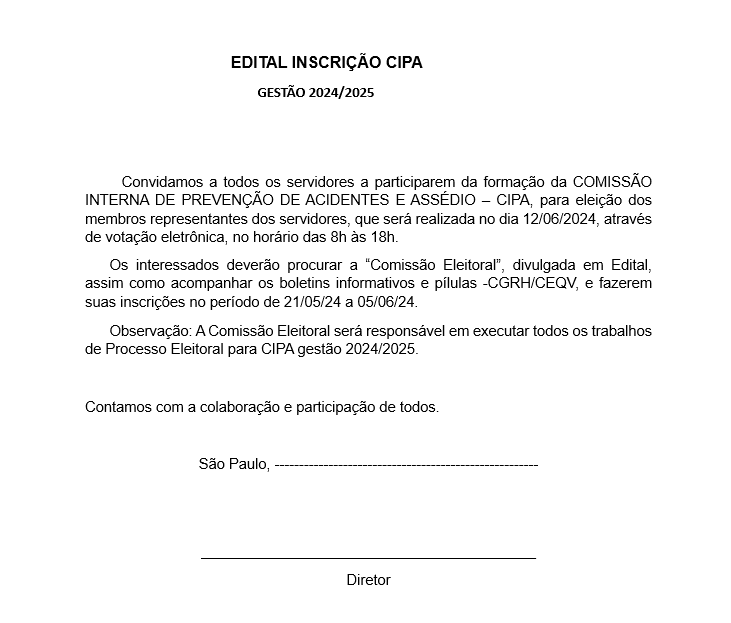 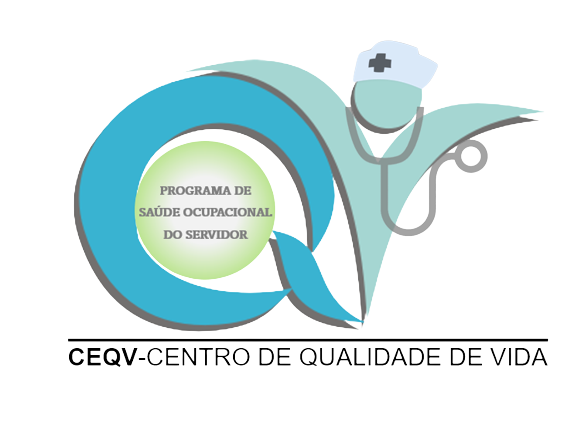 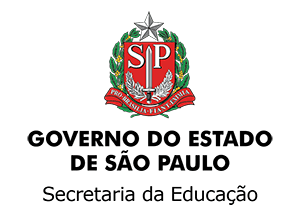 CONTATOS
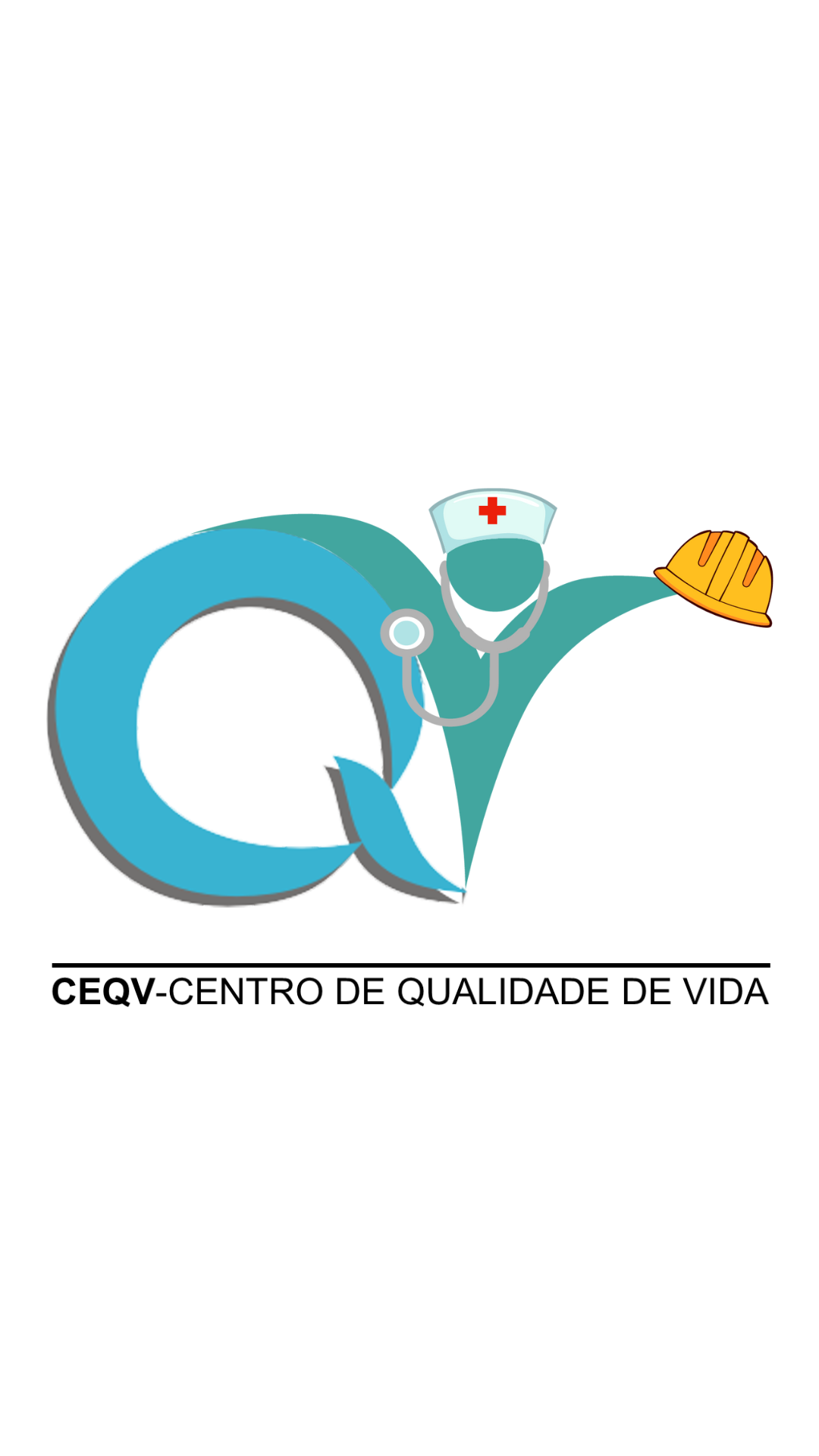 E-MAIL DO PROGRAMA: psos@educacao.sp.gov.br
LUANNA: luanna.santos@educacao.sp.gov.br
DANIELLY: danielly.gomes@educacao.sp.gov.br
VALERIA: valeria.valle@educacao.sp.gov.br
TEFEFONES: 3351 – 0107 / 3351 – 6105 / 3351-0034
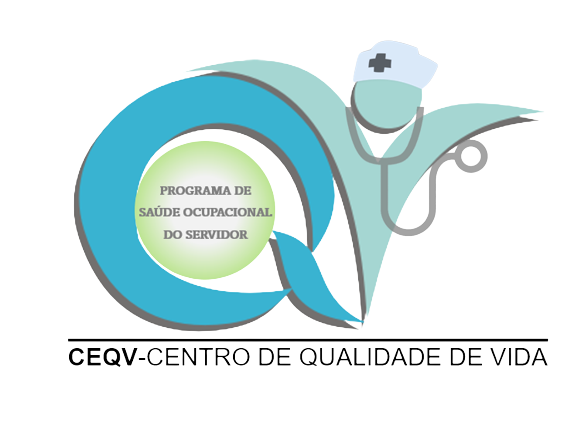 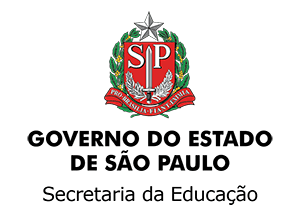 OBRIGADA!
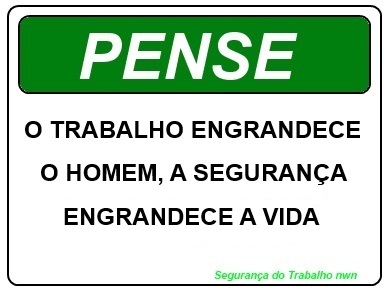